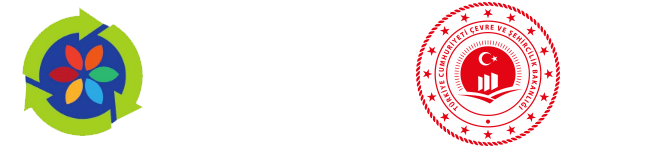 ENTEGRE ÇEVRE BİLGİ SİSTEMİ (EÇBS) KAYIT İŞLEMLERİ
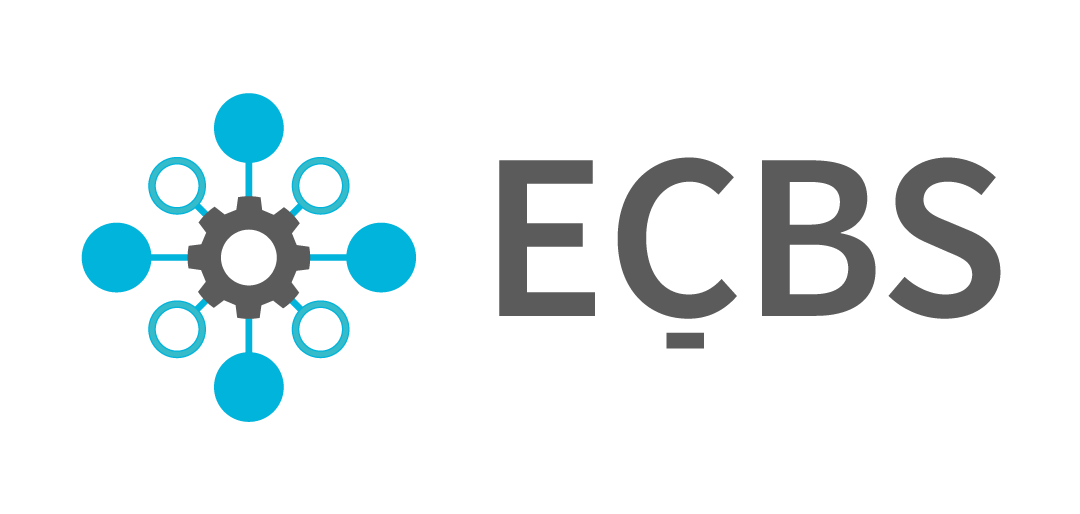 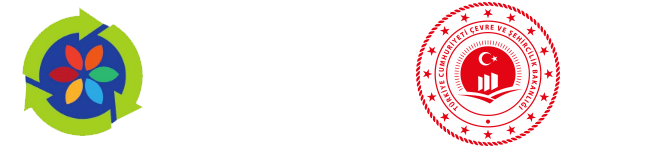 EÇBS FİRMA/KURUM KAYIT İŞLEMLERİ
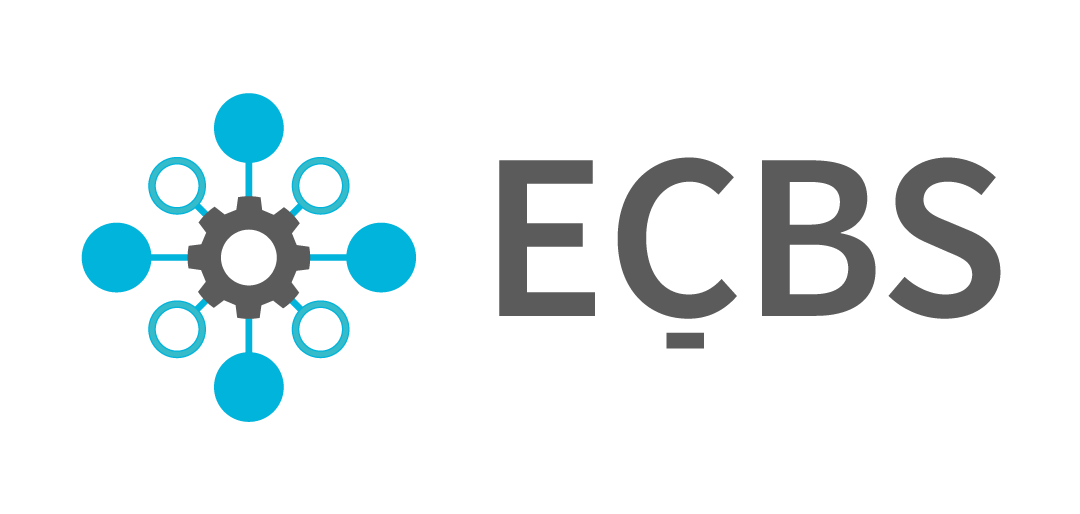 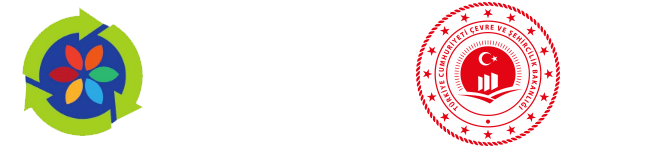 Kayıt İşlemleri için https://ecbs.cevre.gov.tr/
adresine girilir.
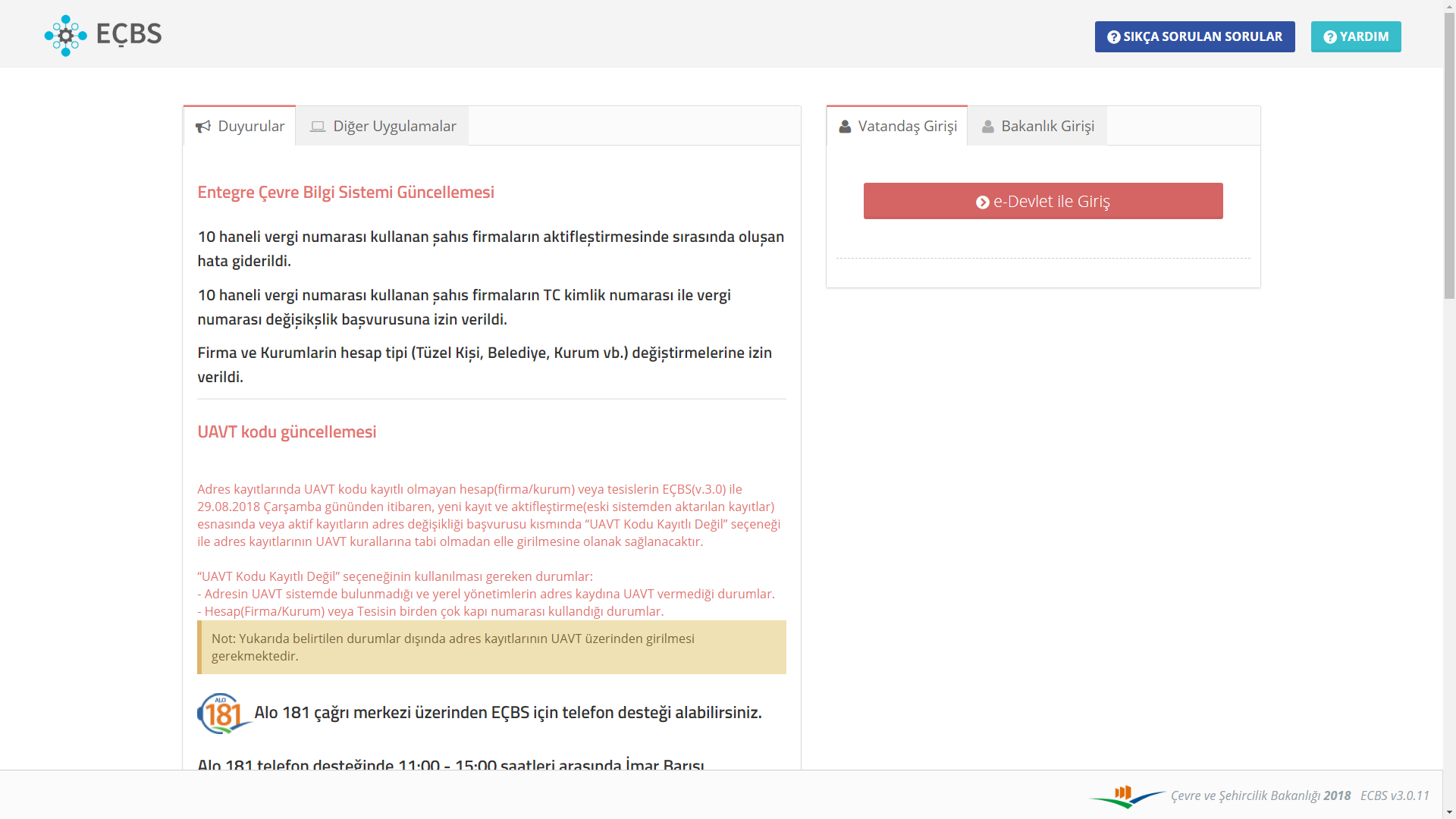 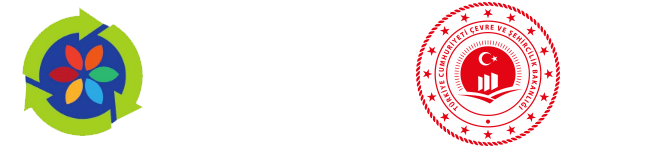 “Vatandaş Girişi” ekranından e-devlet şifresi ile giriş yapılır. (E-Devlet şifresi ile girişlerin kurum amiri tarafından yapılması gerekmektedir.)

“Sisteme Giriş Yap” butonuna tıklayarak il/ilçe bilgileri girilir. (Diğer bilgileriniz e-devlet sisteminden otomatik olarak çekilecektir.)
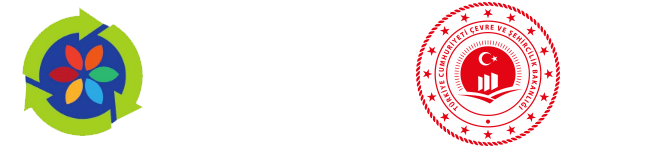 Kaydet butonuna basarak, kullanıcı sözleşmesi okunup onaylanır.
Şahsınıza açılan sayfada hesap (firma/kurum) sayfasına girilir.
Sağ üste bulunan “yeni hesap (firma/kurum)”a tıklanır.
Hesap tipi (kamu kurumu) seçimi yapılarak, vergi no ve vergi dairesi bilgileri girilir.
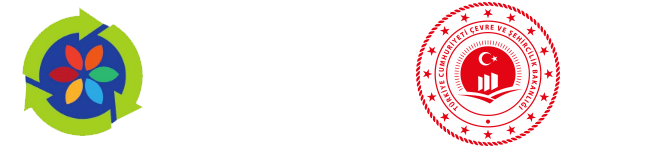 Kuruluş tarihi ve varsa kurumunuza ait SGK numarası girilir.
UAVT (Ulusal Adres Veri Tabanı) numarası biliniyorsa girilir. (Bilinmiyorsa “UAVT kodunu bilmiyorum” butonuna basarak adres bilgileri girilir.)
Telefon, e-posta ve varsa KEP adresi girilir.
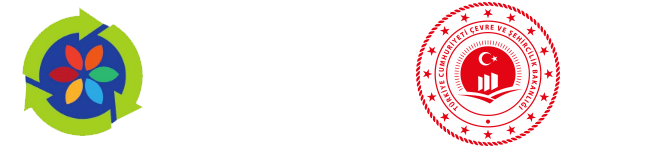 Harita üzerinden konum bilgileri seçilir. (Haritada bulunan ve Ankara üzerinde yer alan kırmızı imleç çekilerek konumunuza sürüklenir.)
Kurumda yetkili olduğunuzu gösteren belge yüklenir. (Kurum kimli kartınız vb.)
“Başvuru Tamamla” butonuna basılır.
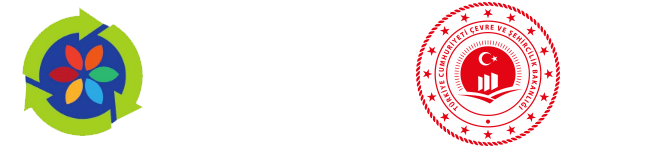 İletişim bilgileri kısmına girilen e-posta adresinize sistem tarafından gönderilen doğrulama linkine tıklayarak e-posta adresi doğrulanır.
Sistem tarafından otomatik oluşturulan formun çıktısı alınarak, kaşe ve imzalı olarak “Çevre ve Şehircilik İl Müdürlüğü”ne gönderilir.
EÇBS başvurunuz Çevre ve Şehircilik İl Müdürlüğünce onaylandığında e-devlet sistemi üzerindeki hesabınızda kurumunuz “ONAYLI” olarak görülecektir.
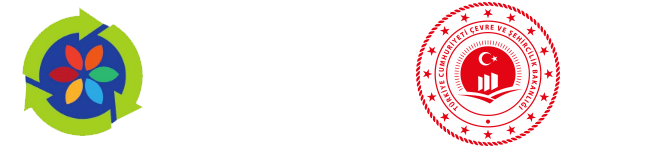 EÇBS TESİS İŞLEMLERİ
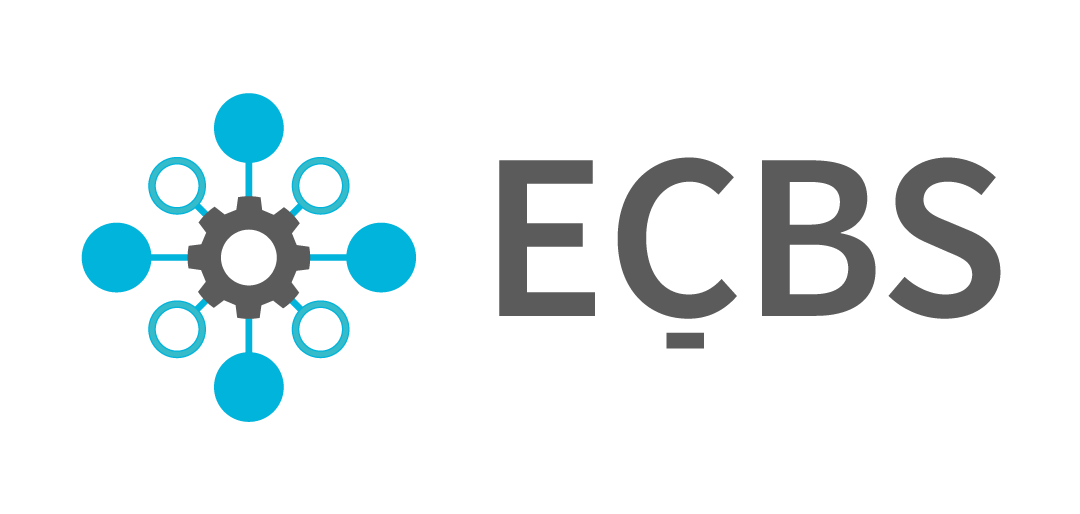 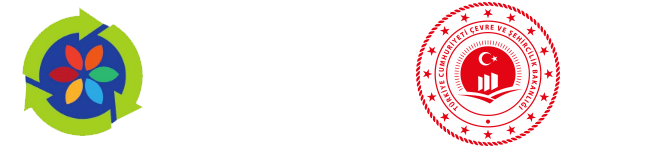 Kayıt İşlemleri için https://ecbs.cevre.gov.tr/
      adresine girilir. (Kurumunuz onaylı olarak görülecektir.)

Sağ üst köşede bulunan “Yeni Tesis Ekle” butonuna basarak tesisinizin/kurumunuzun adını girilir.
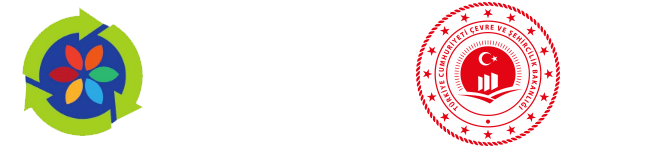 NACE faaliyet kodunu maliyeden vergi kimlik numaranızla seçilen kodlar arasından seçin. (Kamuya ait ilköğretim faaliyetleri için 852007, okul öncesi eğitim faaliyetleri için 851001, orta ve lise kurumları için 853112) 
UAVT (Ulusal Adres Veri Tabanı) numarası girilir. (Firma kaydı sırasında oluşturduğunuz UAVT numarası. Bilmiyorsanız yeniden adres bilgileri girilerek oluşturunuz.)
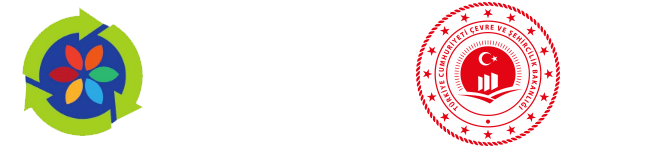 Telefon, e-posta adresi ve varsa KEP adresinizi giriniz.
Harita üzerinden konum bilgileri seçilir. (Haritada bulunan ve Ankara üzerinde yer alan kırmızı imleç çekilerek konumunuza sürüklenir.)
Kurumda yetkili olduğunuzu gösteren belge yüklenir. (Kurum kimli kartınız vb.)
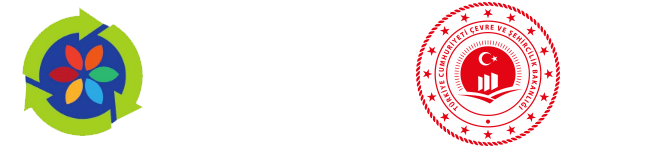 “Başvuru Tamamla” butonuna basılır.
İletişim bilgileri kısmına girilen e-posta adresinize sistem tarafından gönderilen doğrulama linkine tıklayarak e-posta adresi doğrulanır.
Sistem tarafından otomatik oluşturulan formun çıktısı alınarak, kaşe ve imzalı olarak “Çevre ve Şehircilik İl Müdürlüğü”ne gönderilir.
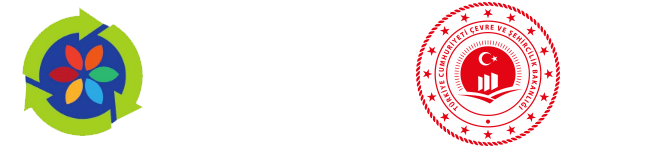 İl Müdürlüğü tarafından tesis onayı yapıldıktan sonra hesabınızdan uygulama ekle butonuna basarak uygulama listesinde “sıfır atık bilgi sistemi” ve “atık yönetim uygulaması” uygulamaları eklenir. 
Firma ve Tesis kayıt işlemleri sırasında oluşturulan formlar kaşeli ve ıslak imzalı olarak “Çevre ve Şehircilik İl Müdürlüğü”ne gönderilir.
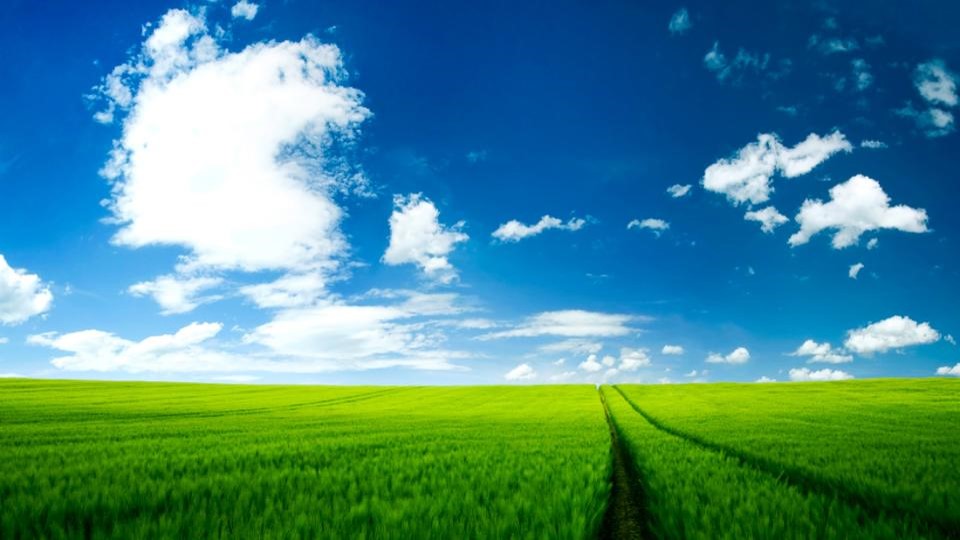 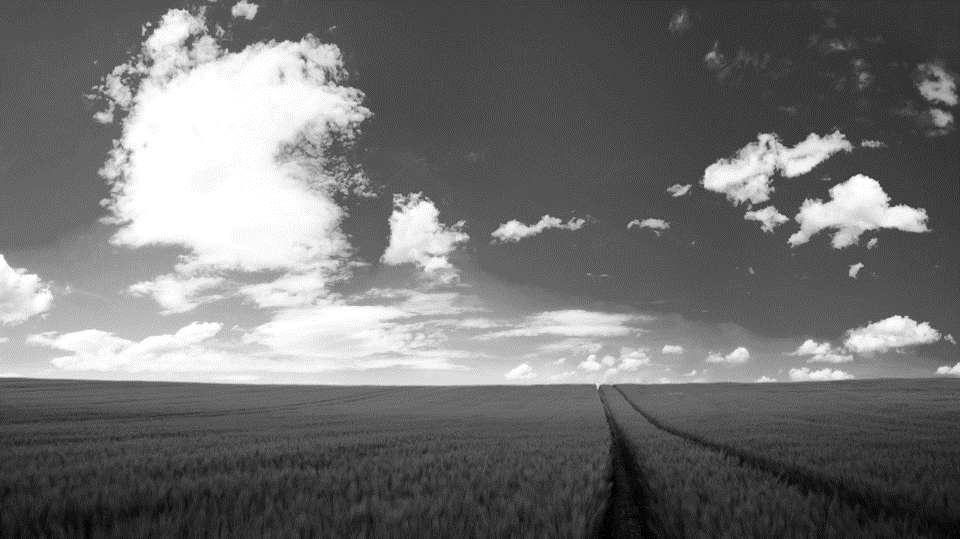 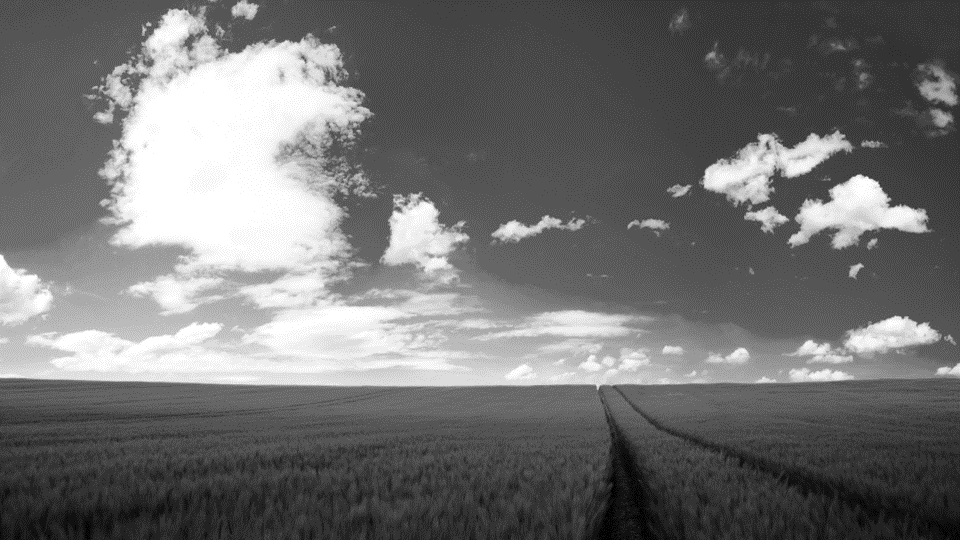 İLETİŞİM BİLGİLERİ
E-Posta: rize@csb.gov.tr
Telefon: 0464 213 00 90
ODAK PERSONELLERİMİZ

AYKUT BALCIOĞLU       BİYOLOG               DAHİLİ:  1138
LÜTFÜ AYDIN                 ÇEVRE MÜH.        DAHİLİ: 1152   
UĞUR ALTINKAYA         ŞUBE MÜDÜRÜ   DAHİLİ:1125
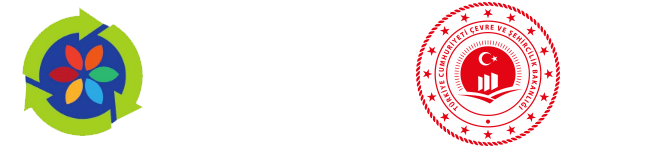